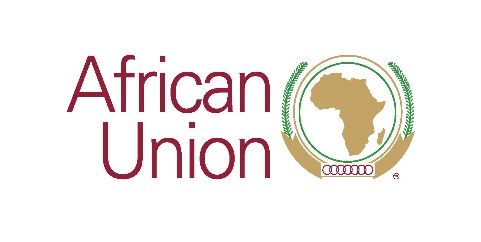 Webinar on “Experience sharing on the modernization and use of administrative data and records for statistical purposes”
The PAS support to enhancing administrative source data
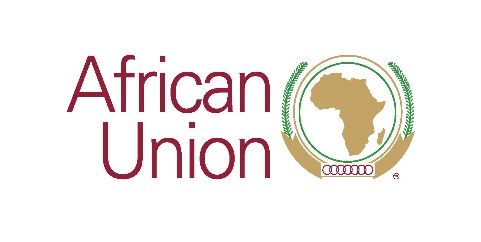 Outline
PAS funded by the EU. 
Phase 1 2016-2021
Phase 2: 2022-2025
Main priority domains of the PAS II—Service contract
National accounts (NA)
Trade statistics (ITGS and ITSS)
Agriculture statistics (New)
ICT/Digitalization statistics (New)
Main administrative data sources of interest
Customs data and other Sources—trade statistics
Business registers—NA, Trade
Fiscal and Statistical statement—NA
Administrative data—Agriculture statistics 
Administrative data—ICT/Digitalization statistics
Case study – Customs records and others administrative sources  for ITGS (International Trade in Goods Statistics)
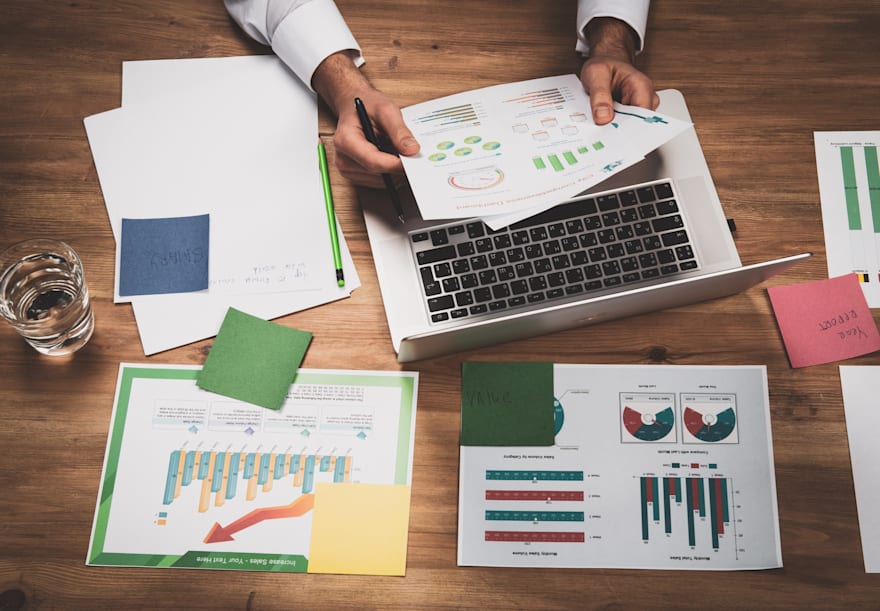 Classification
Various coding systems (numerical and alpha) for partner countries
Obsolete country codes still in use
Various HS versions are used
2. Valuation issues
3. Coverage
Goods not subject to taxes not covered or poorly covered
Strategic commodities (like oil, gas or electricity) not recorded by customs
Informal cross border trade not covered—significant amount of trade
4. Consistency
Unit values are most often unrealistic
Total exports (X) from Customs < NA exports < BoP exports
Idem for Imports
                   5. Data sharing
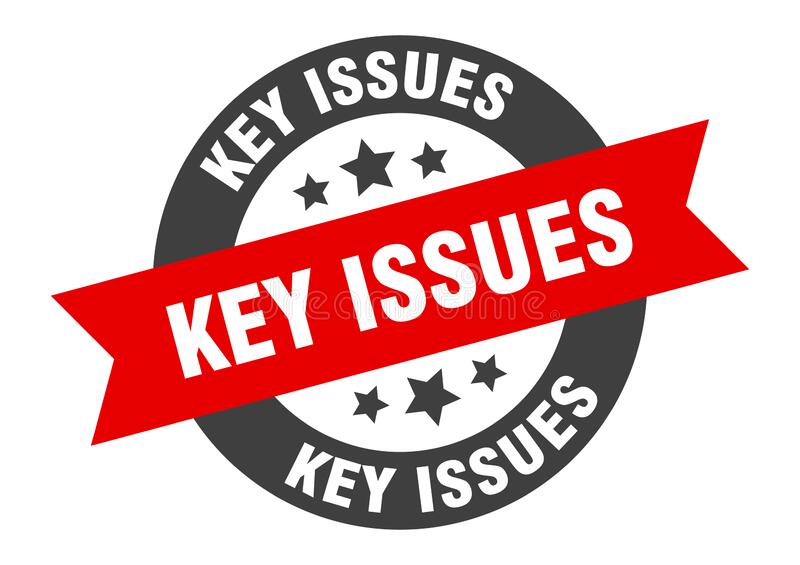 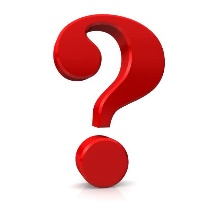 In total, credibility issue for ITGS from Customs records
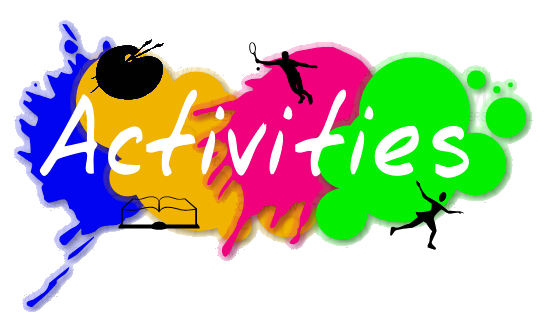 Undertaken under the PAS
Collection of trade data from the 55 AU member states
AU harmonized data transmission framework (HDTF),
Data processed and assessed—issues highlighted
Promoting the use of common product and country nomenclatures
Mirror exercise—around 40 out of 55, have taken part to a mirror exercise. 
Tool developed for outlier’s detection—dialogue with trade statistics compilers
Methodology provided for conducting ICBT surveys
Guidelines for collection of special commodities and goods
Dialogue Customs – trade statistics compilers through the SHaSA STG-ES working group 
Bilateral technical supports
Promotion of tools—Eurotrace
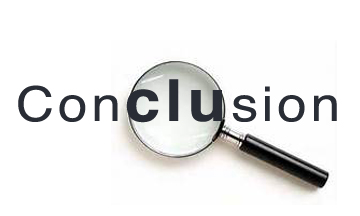 Improvement of administrative data sources a long-lasting, sustainable process. 
A package of coordinated actions needed 
Dialogue producers – users is key : you don’t tell they will not do
Thank you